Crestwood Behavioral Health 16 bed in-patient facility
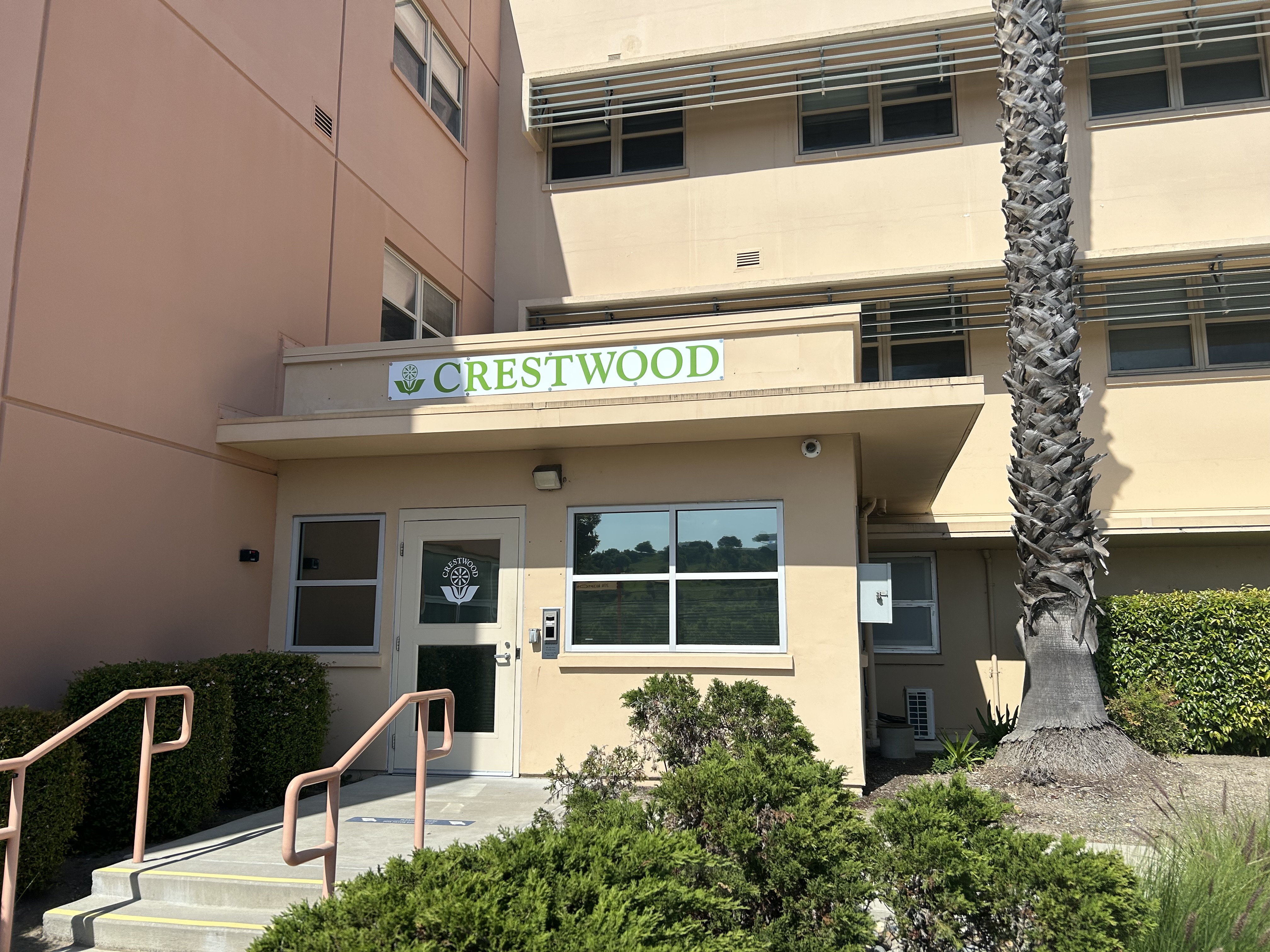 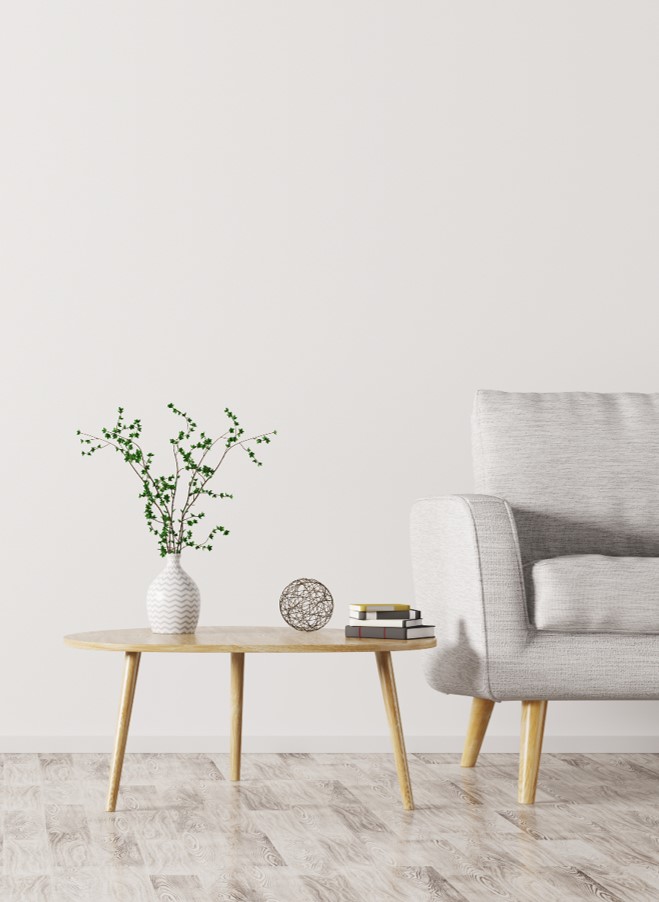 2
2
History
Headquartered in Sacramento, California
Founded in 1968 by James M. Dobbins, Sr. as Crestwood Hospitals Inc., a convalescent care provider.
Family experience prompted him to create Crestwood
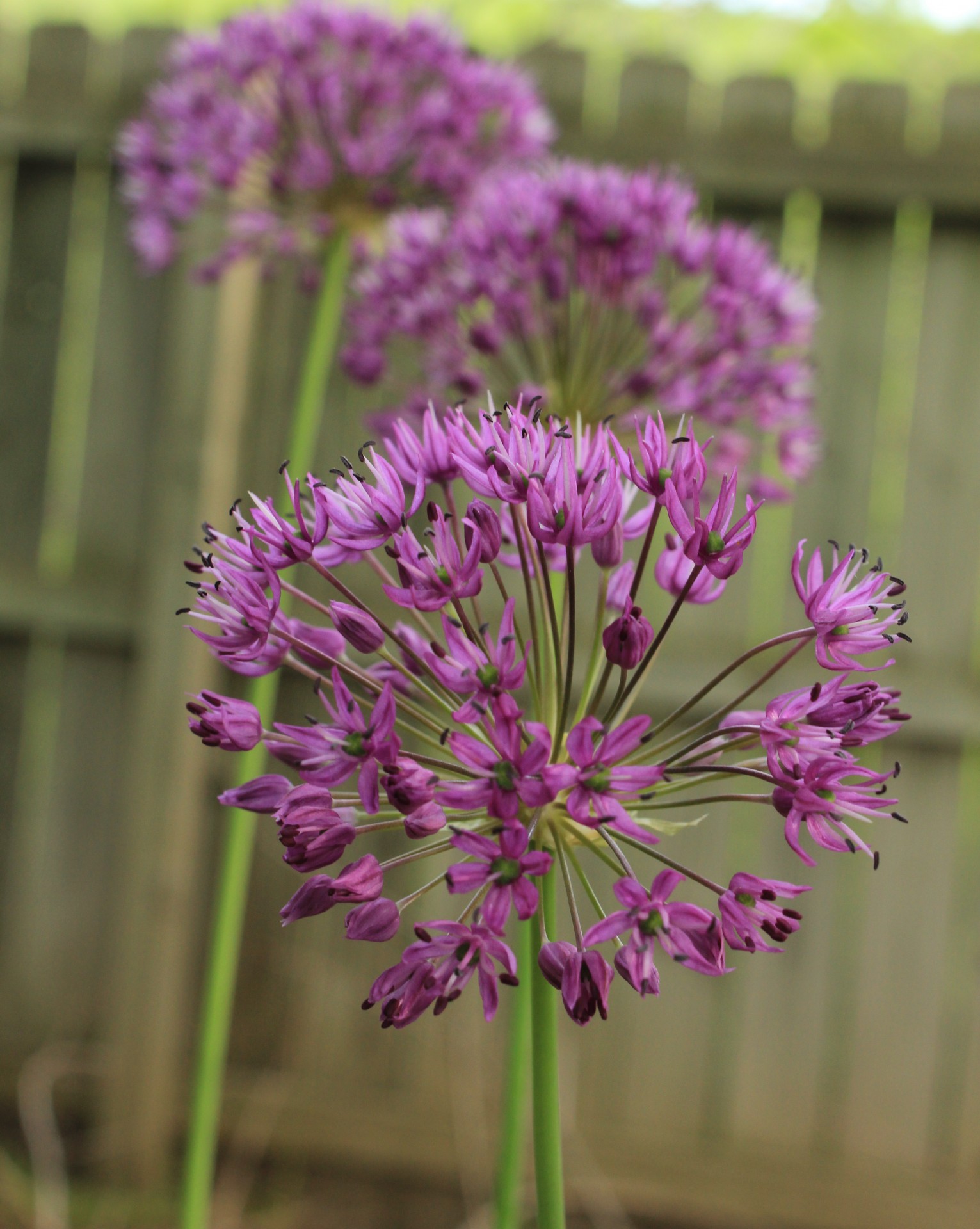 3
3
Mission Statement
Our mission at Crestwood Behavioral Health Inc. is to create a partnership with clients, employees, families, business associates and the community in caring for individuals of all ages affected by mental health. Together, we invest our energy to enhance the quality of life, social integration, community support and empowerment of mental health clients.
Locations in California2178 Johnson Ave, SLO
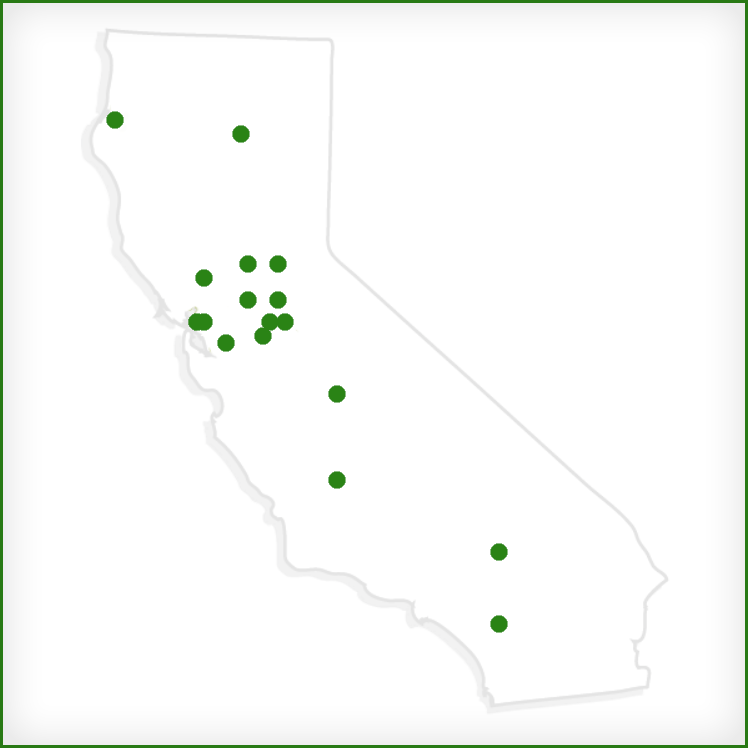 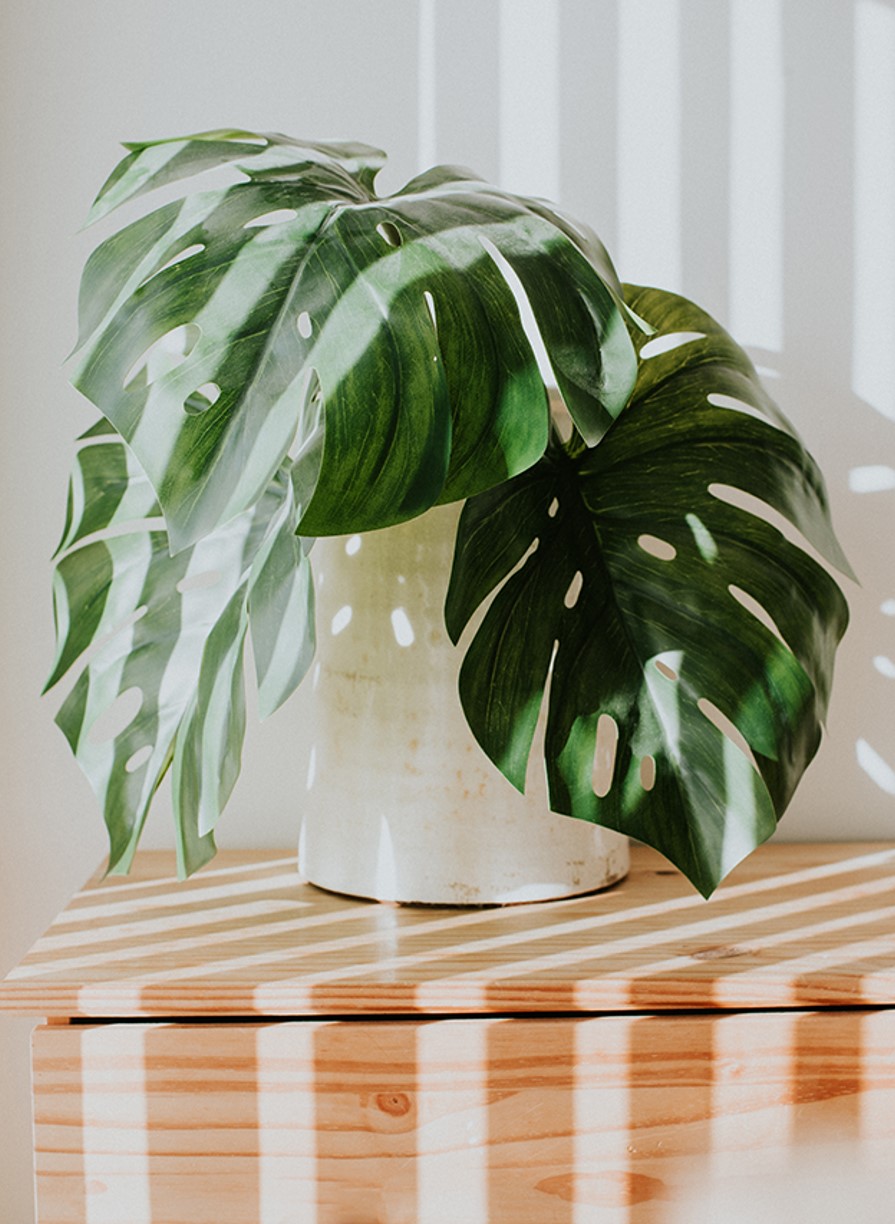 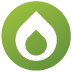 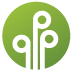 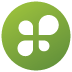 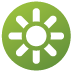 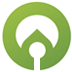 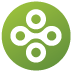 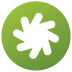 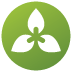 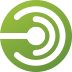 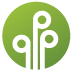 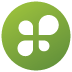 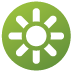 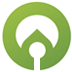 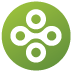 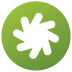 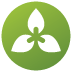 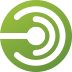 5
Programs
Mental Health Rehabilitation Centers (MHRC); 12
Psychiatric Health Facilities (PHF); 7
Adult Residential Programs; 7
Crisis Stabilization Services (CSS); 3
Crisis Residential Treatment Program; 2
Residential Care for Elderly; 1
Skilled Nursing Facility (Neuro-Behavioral); 2
Skilled Nursing Facilities (SNF);4 
Mobile Crisis Services; 1
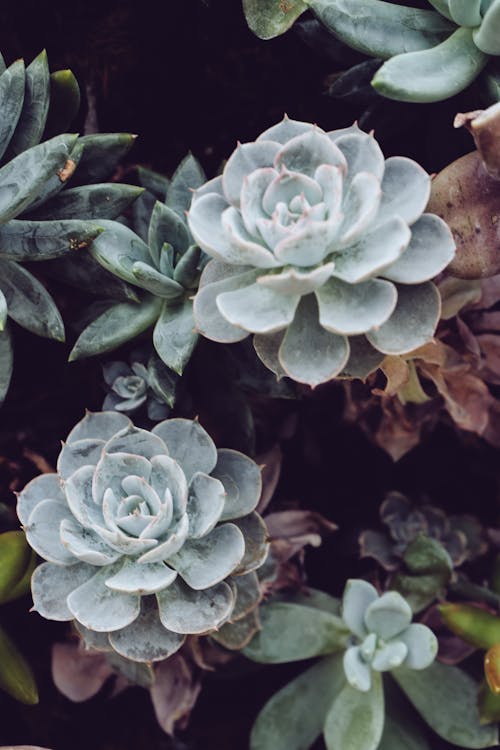 6
Pillars
Family
Enthusiasm
Compassion
Flexibility
Commitment
Character
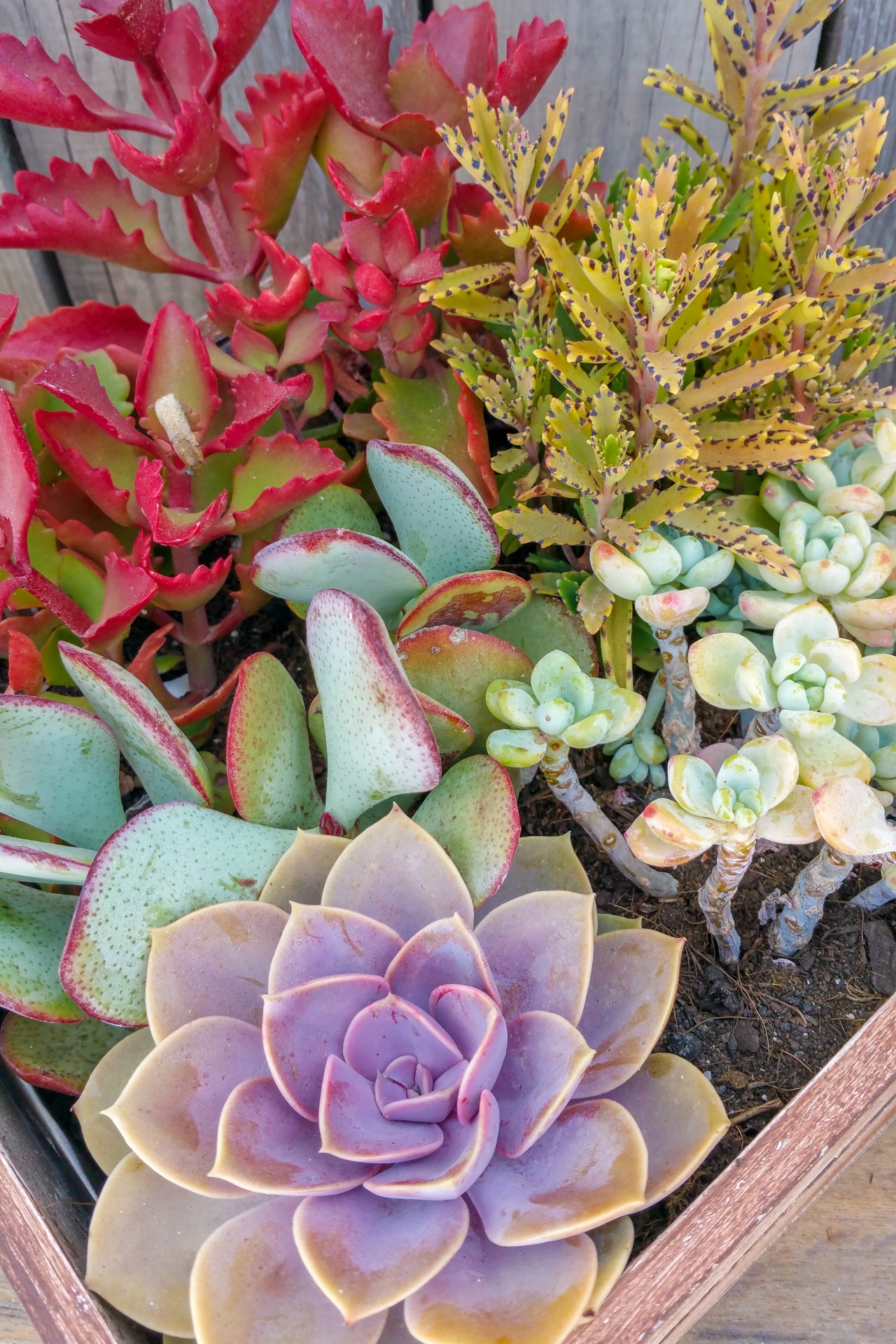 7
Clinical Roles
Recovery Coach
Recreation team
Service Coordinator
LPT, LVN, RN
Licensed Clinician (LCSW)
Clinical Director (LMFT)
Program Director
Director of Nursing (RN)
Psychiatrist/Medical Director
8
Day to Day Operations
No mechanical restraints 
Daily Programing with staff and guest participation 
Wellness recovery action plan, Dialectical Behavioral Therapy skills, Compassionate Care, Trauma Informed Approaches 
Interdisciplinary Team Meetings
Environment is resiliency focused
Not One Minute More Initiative 
Guests are primarily admitted on a 5150 hold (DTS, DTO, GD)
Conservatorship 
5250/5270/5270 Intensive
Average census: 14
Average length of stay is 8 days
Welcome room and Quiet room
Crestwood Facility
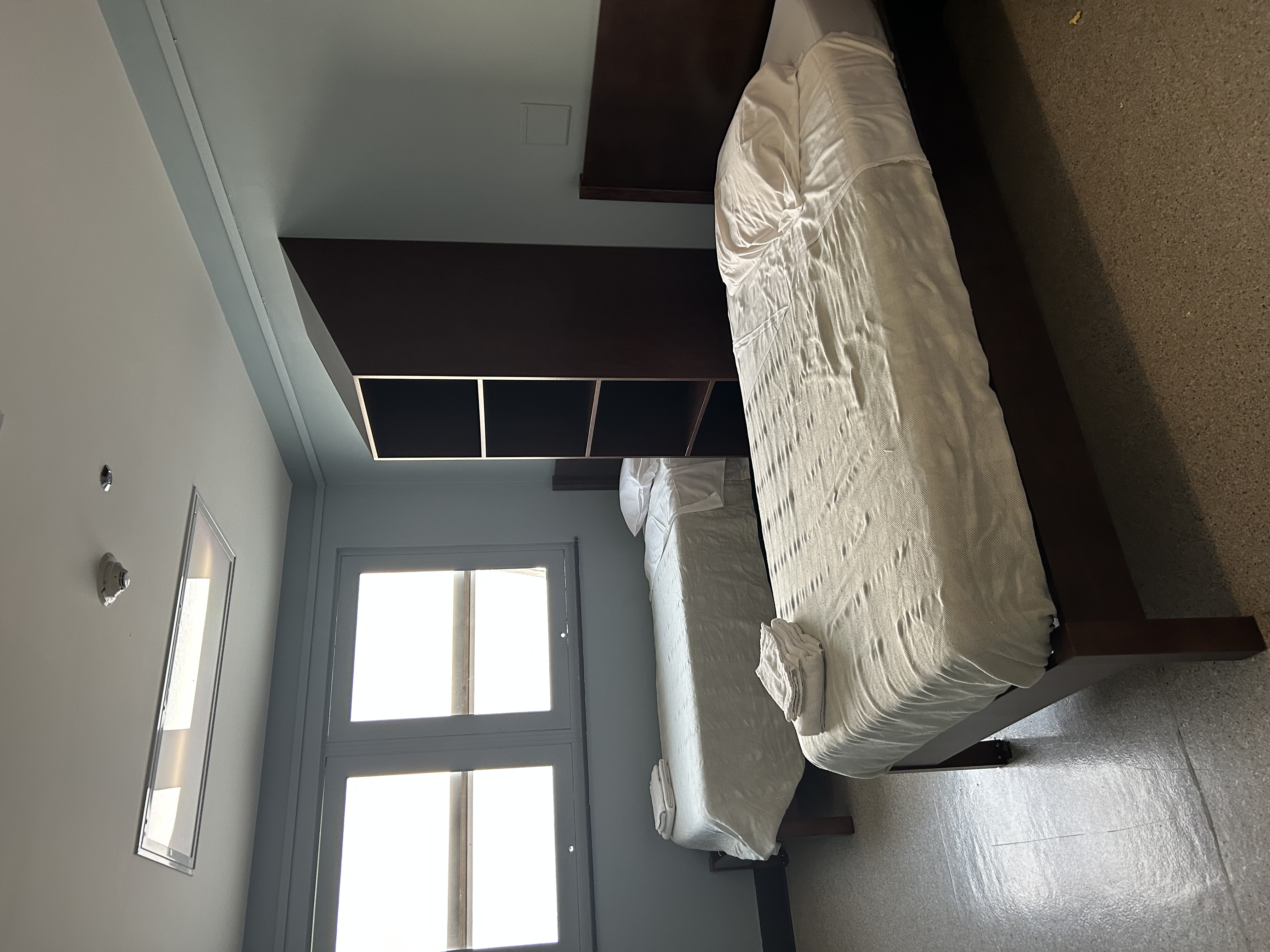 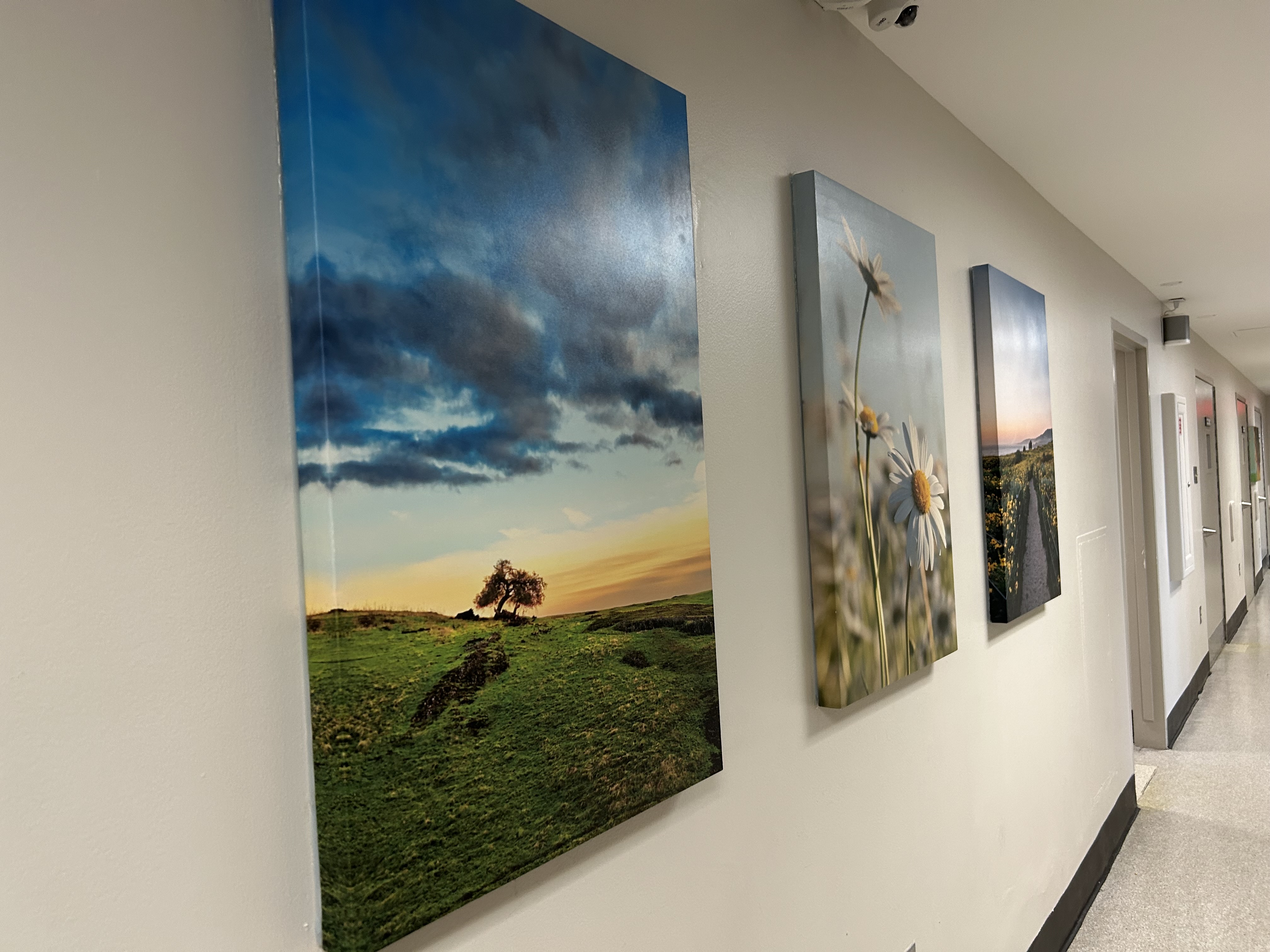 Crestwood Facility
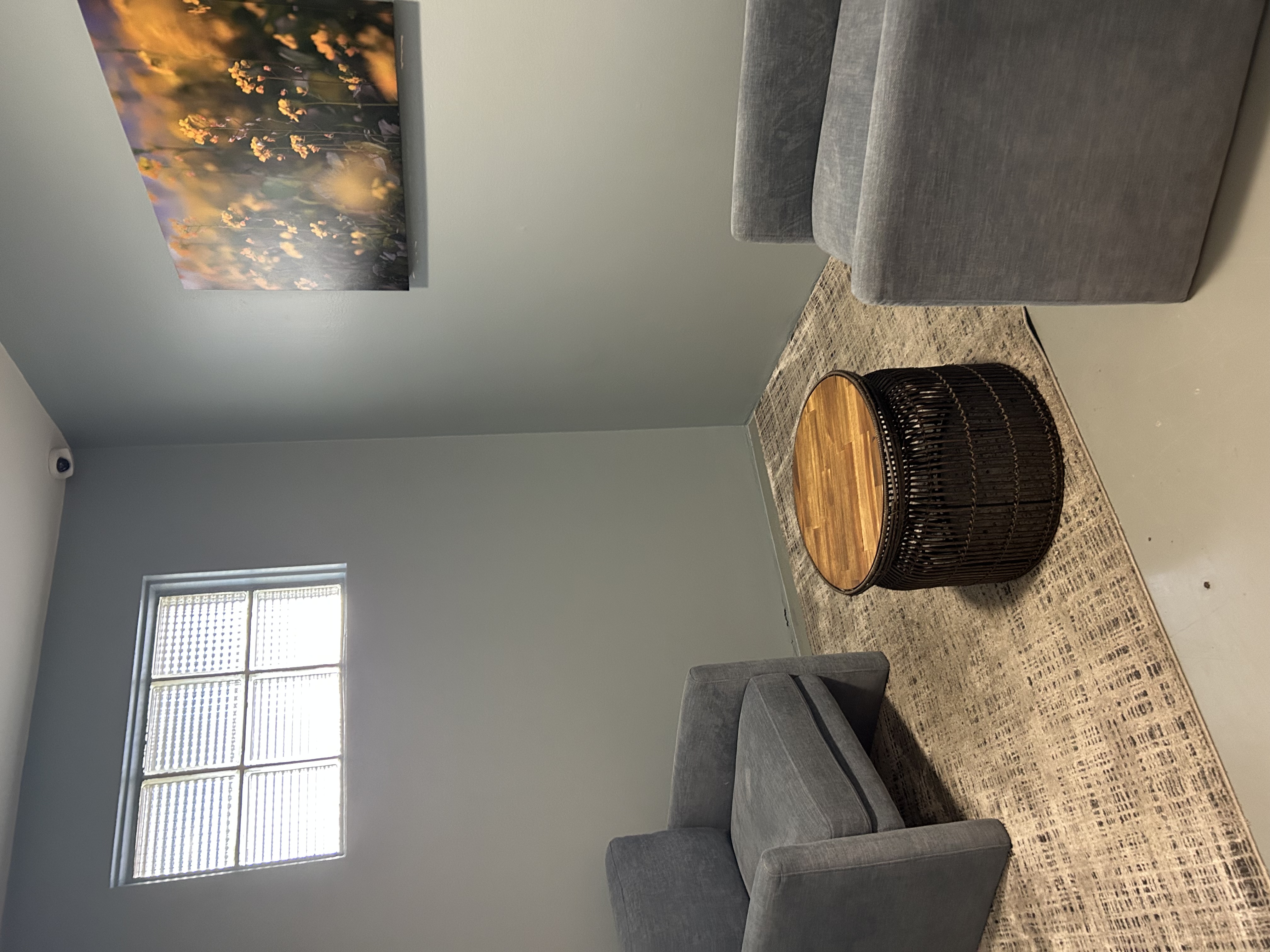 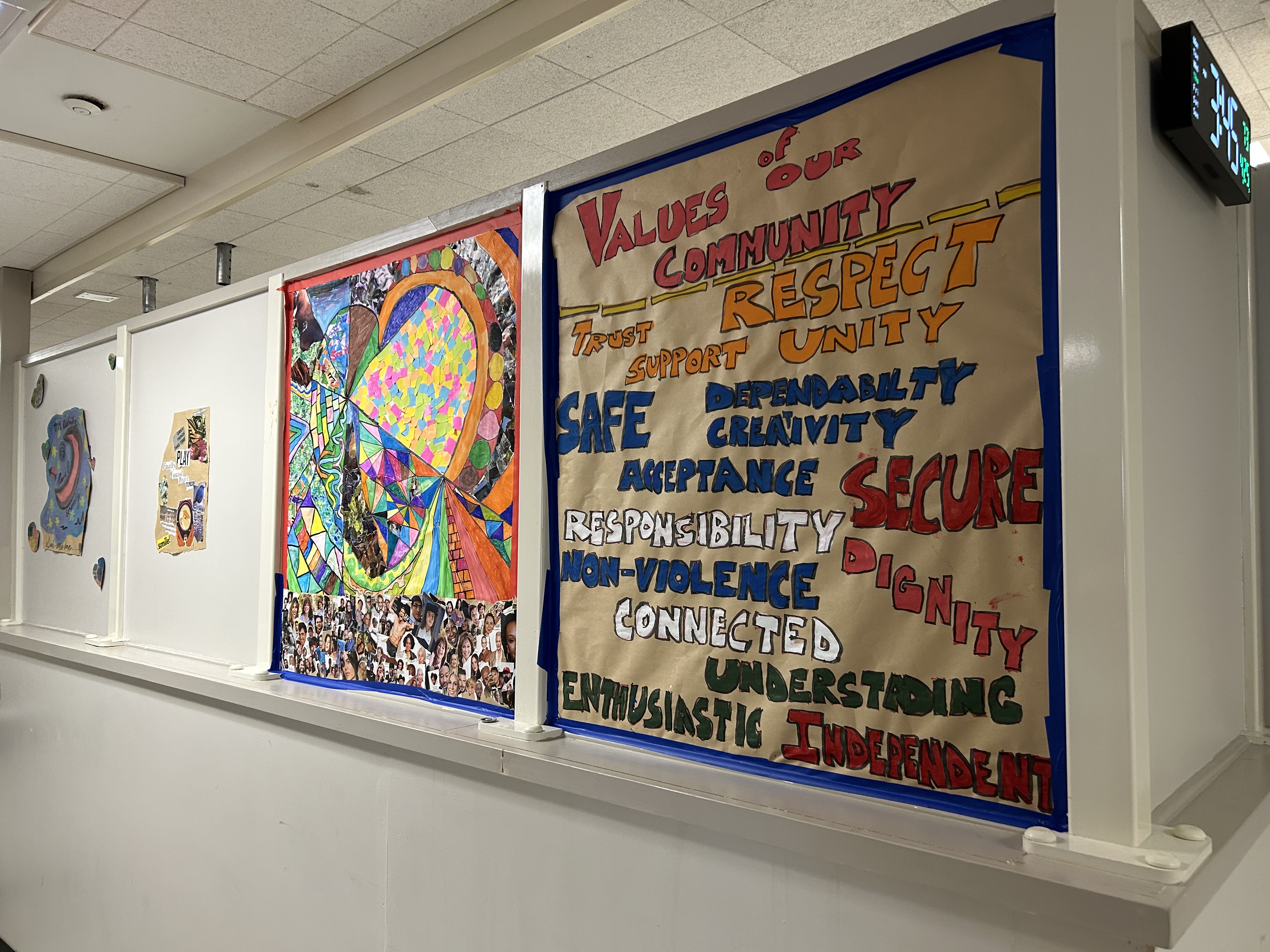 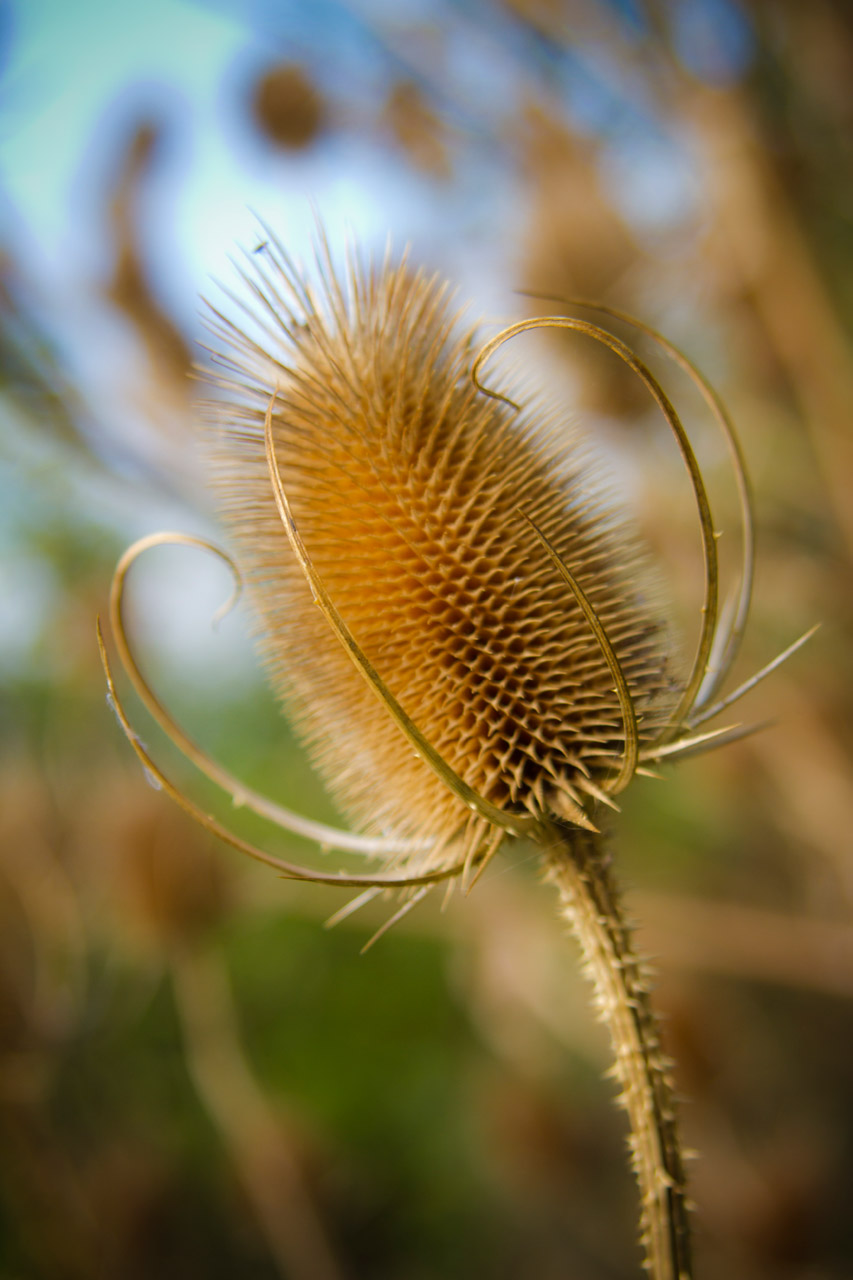 11
Collaboration
County Mental Health
Outpatient Clinics/ Drug and Alcohol/CAT
Assisted Outpatient Team (AOT)
Public Guardian 
SLO County jail/Well path
Prado/Echo Shelters/5 Cities Coalition 
Transitions Mental Health (THMA)
Homeless Outreach Team (HOT)
Family Care Network, Inc (FCNI)
Justice Services
Public Guardian 
Emergency Departments
Sierra Wellness (CSU and dispatch)
Sobering Center/Residential facilities
Admit Location
Discharge Location
Length of Stay
Average of Age
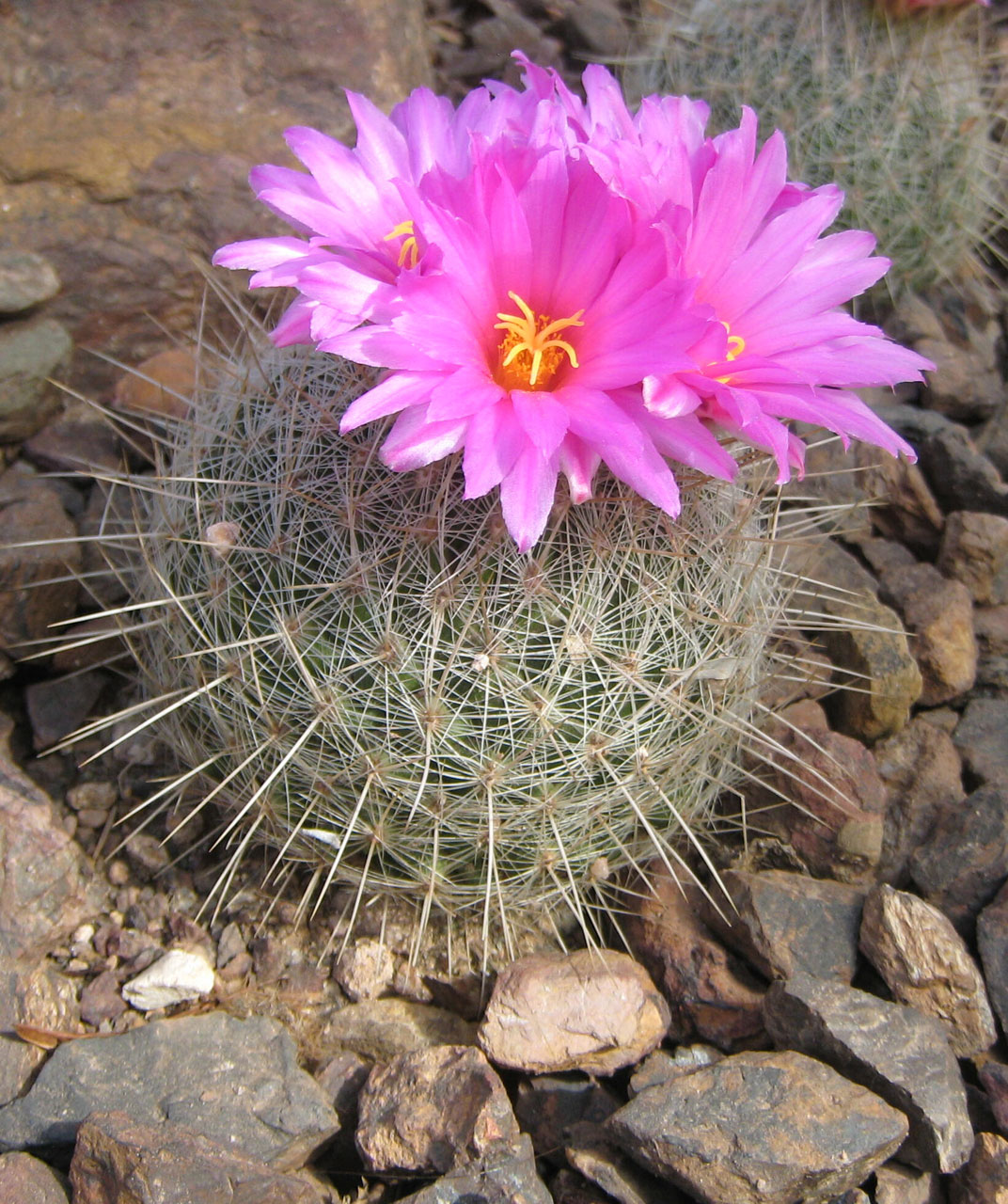 Thank You
Danielle Martinez, LMFT
Clinical Director/Administrator
805-891-7387
danielle.martinez@cbhi.net
	crestwoodbehavioralhealth.com